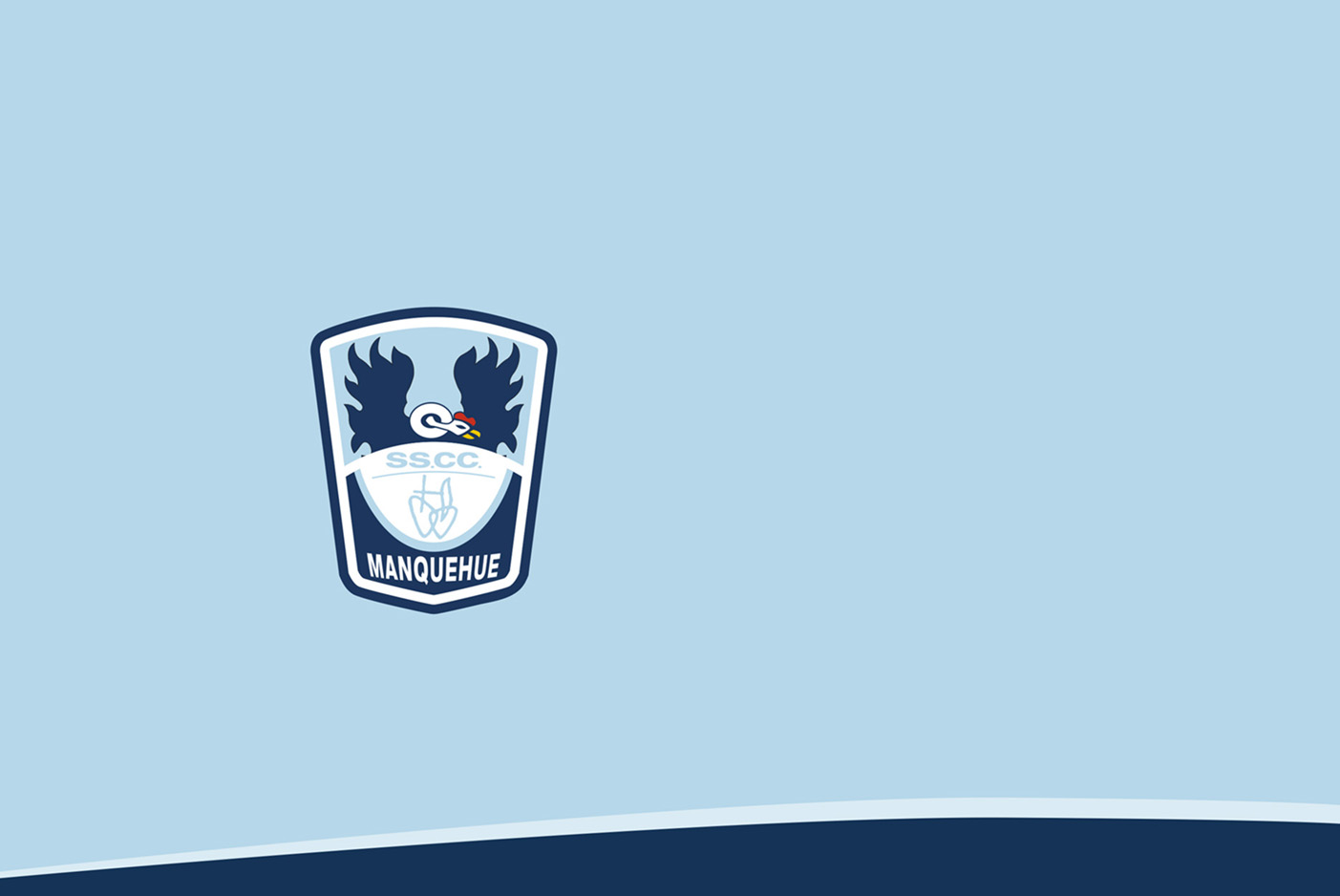 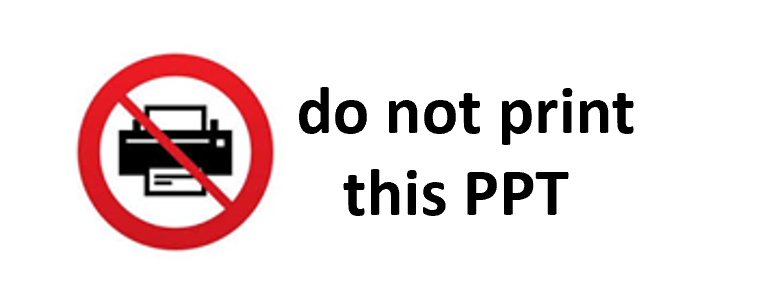 Class 5
May 15th , 2020
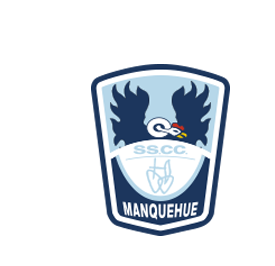 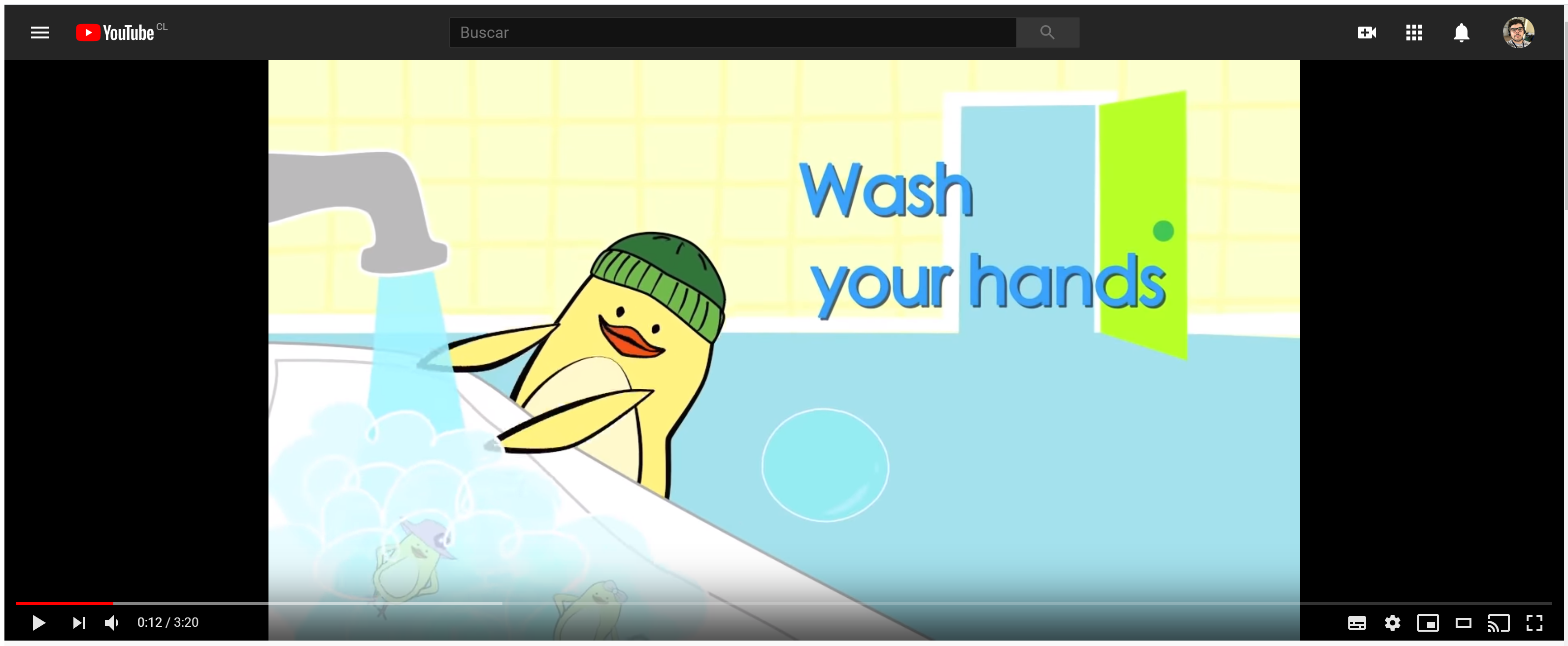 https://www.youtube.com/watch?v=dDHJW4r3elE
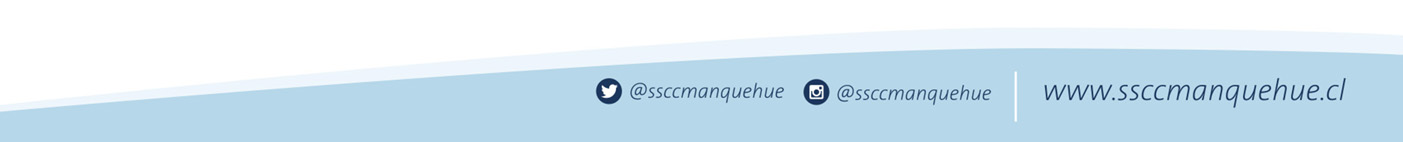 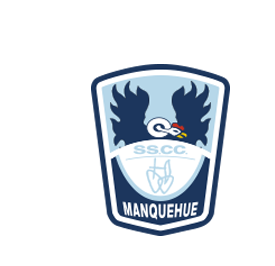 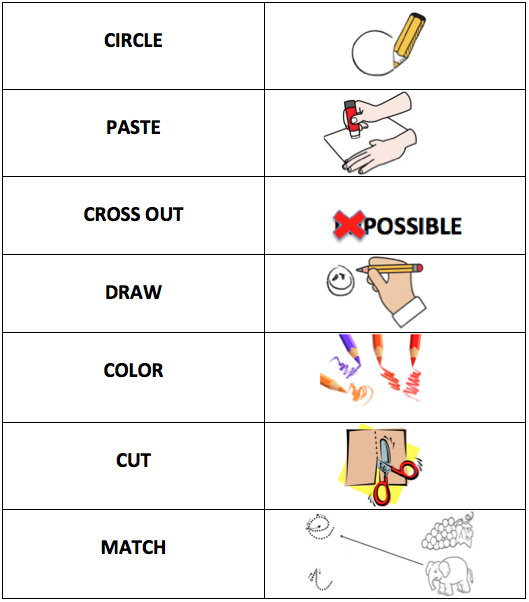 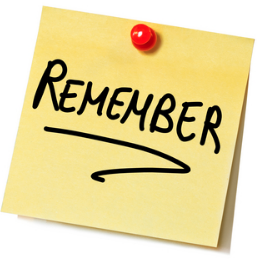 Cuaro te texto
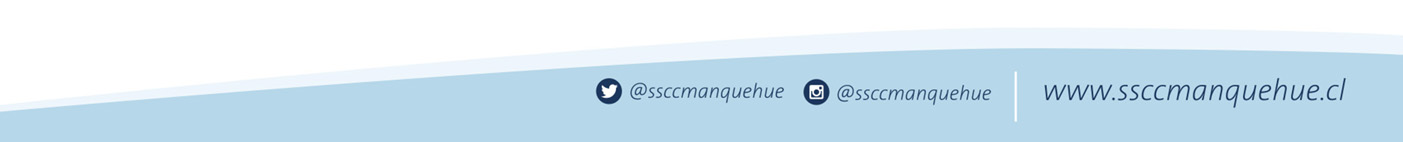 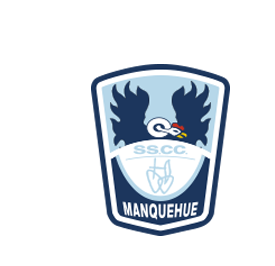 Dear all, here you have the objectives for today´s class
Identify general and specific information to sequence events 

Identify specific information to show reading comprehension
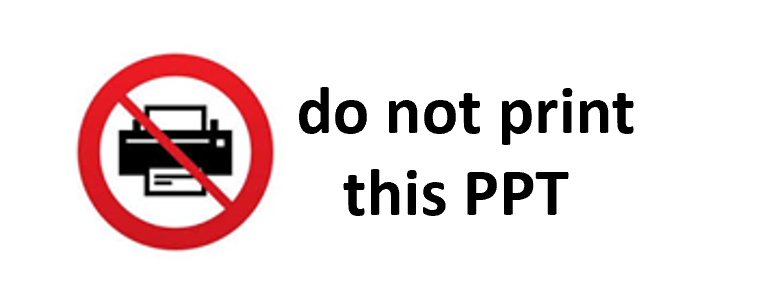 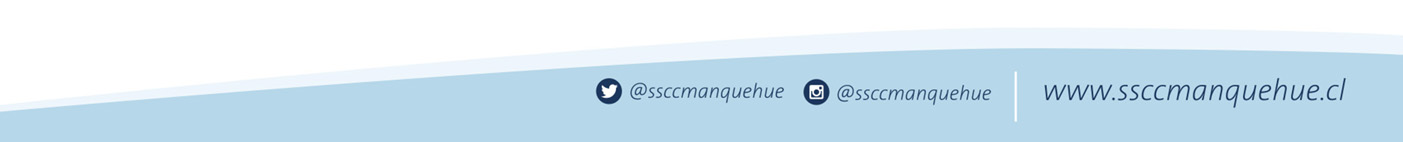 Pre-reading
Before reading a story, we do pre-reading activities to be more prepared for what we are going to read
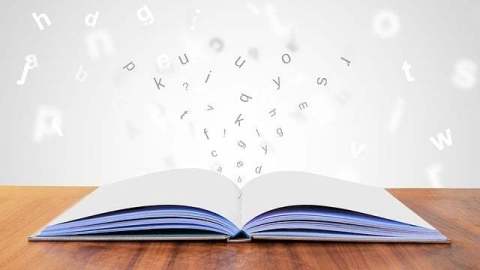 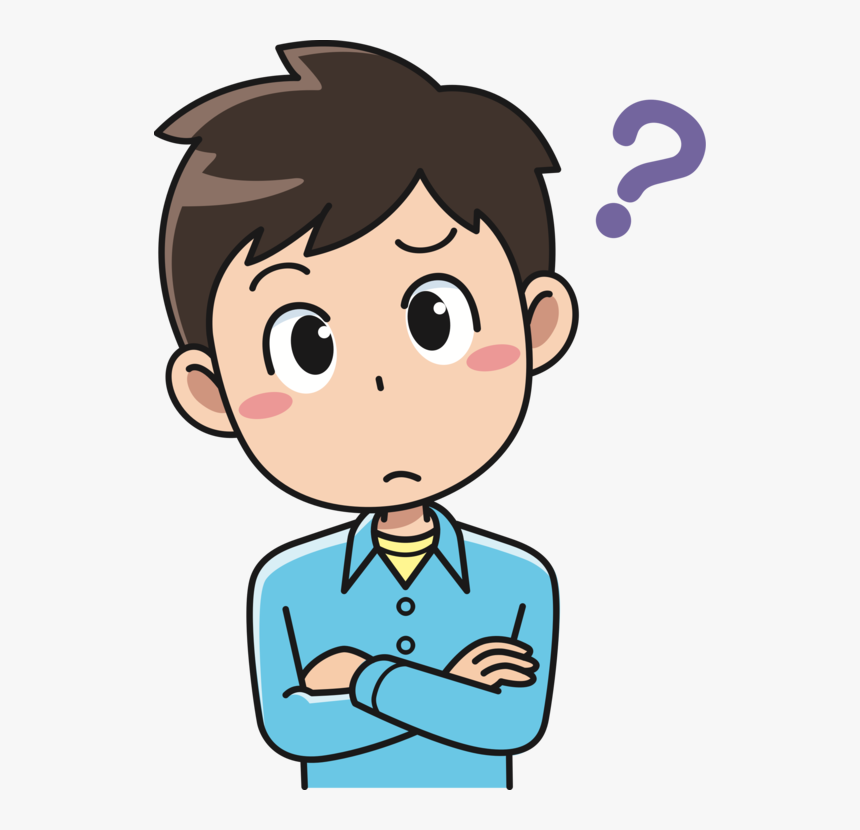 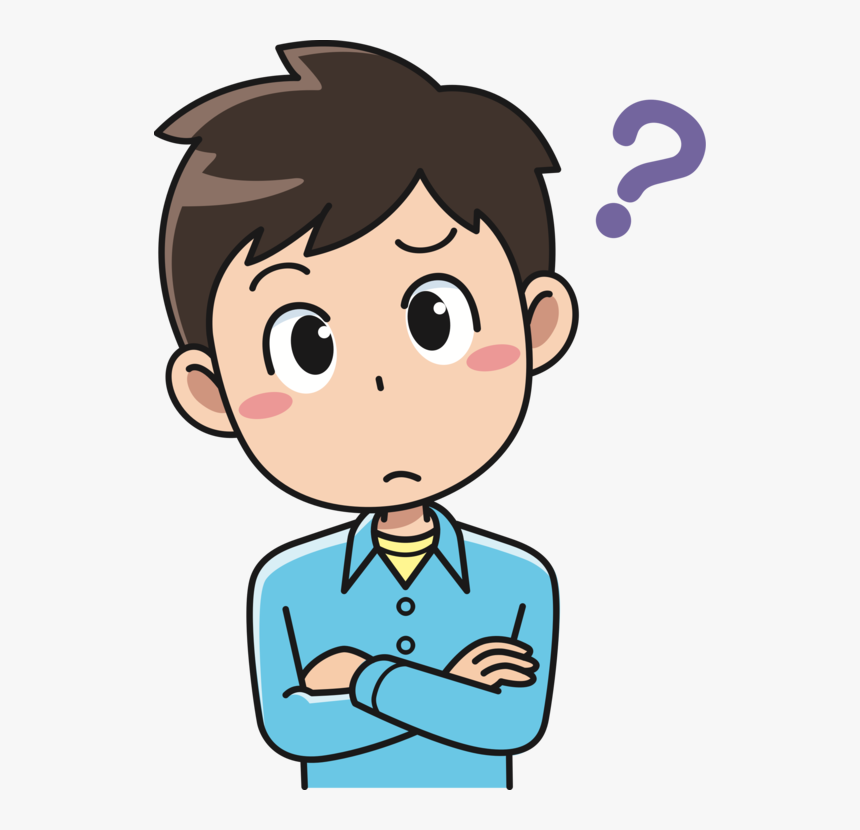 Pre-reading activities
Title
For this activity, I will show you the tittle of the story and you will guess what is the story about








What do you think is the story about?
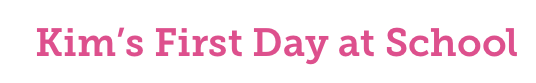 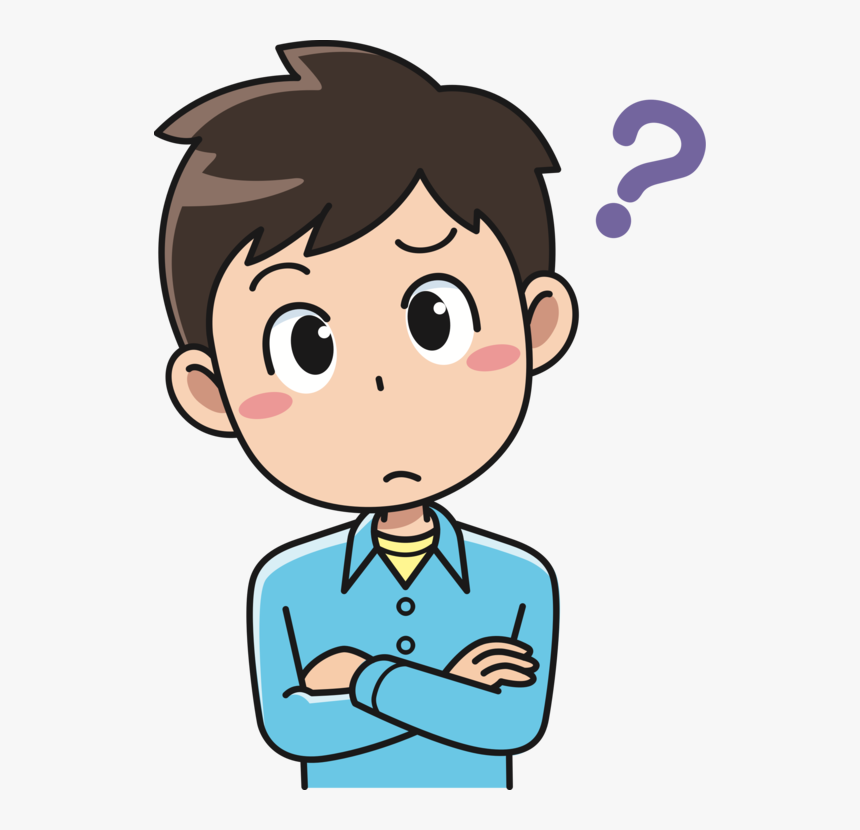 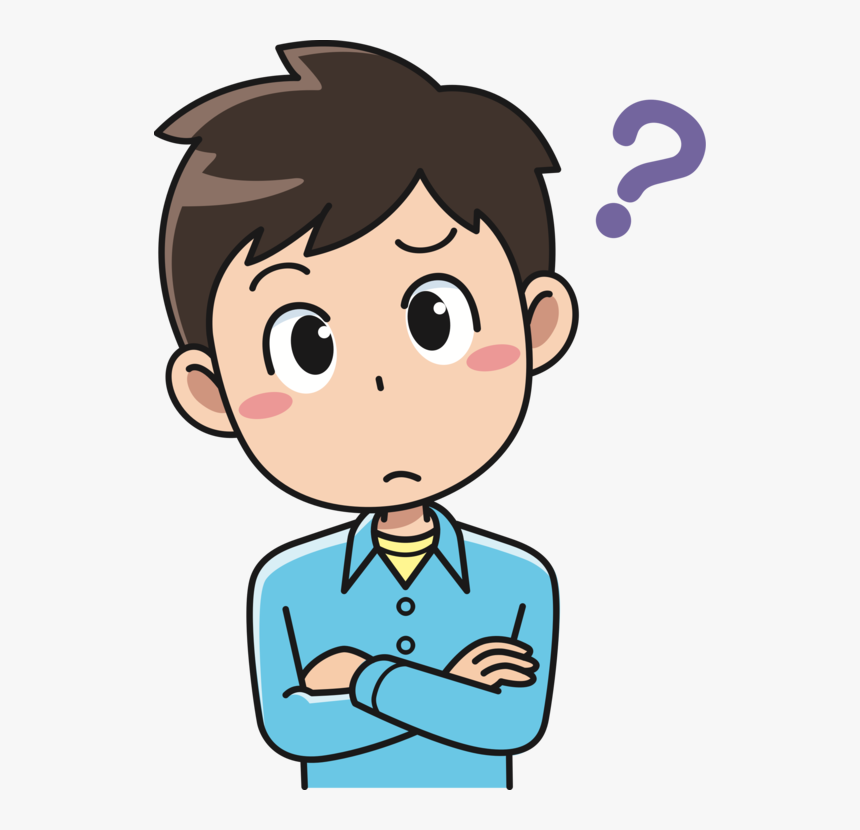 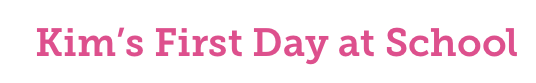 The story is about the first day at school of a girl

The story is about Kim going to the park 

The story is about 2 friends on vacations
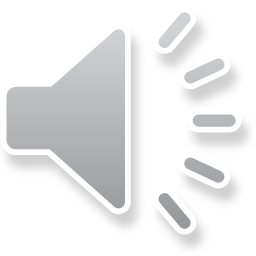 Page 70
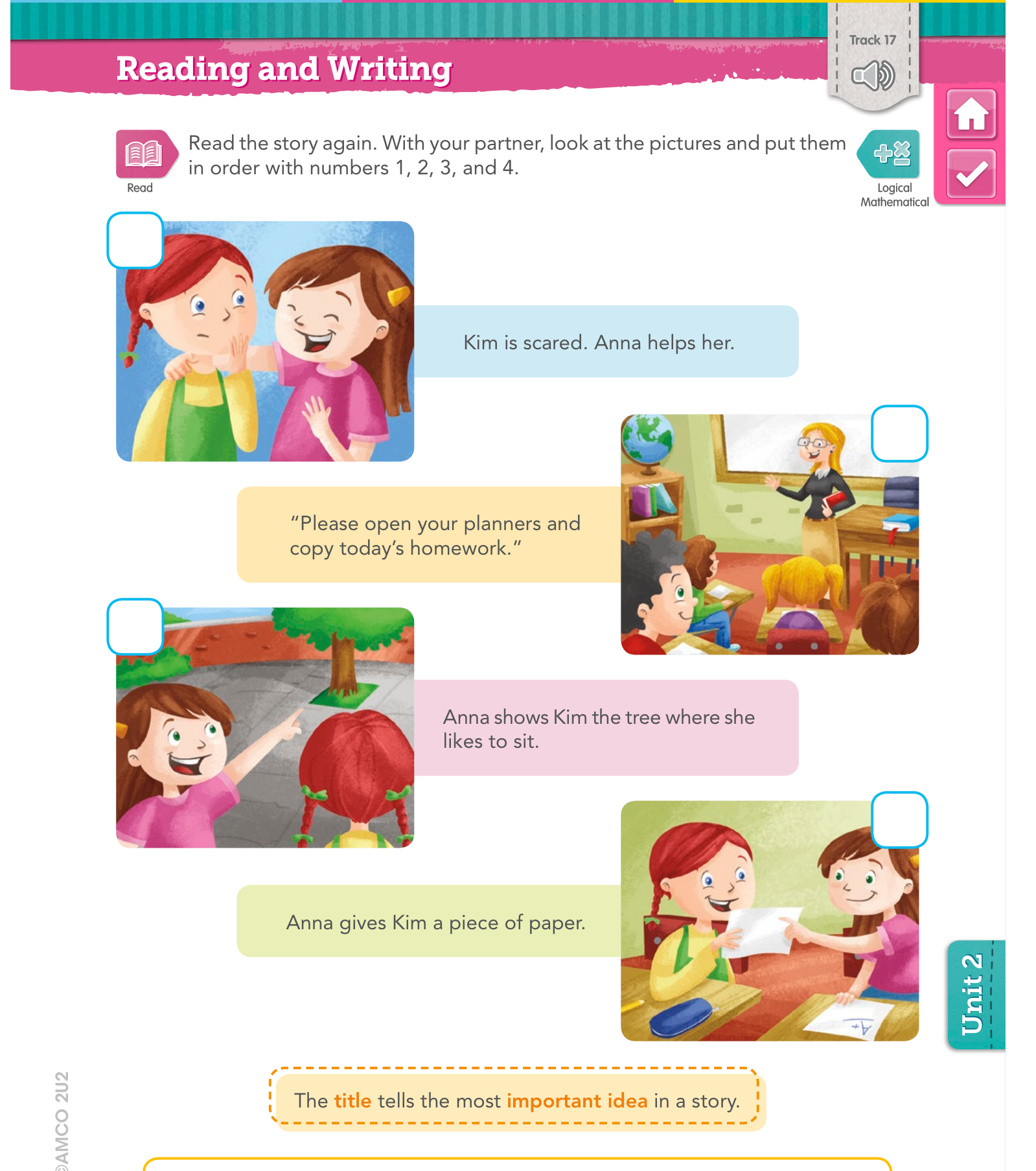 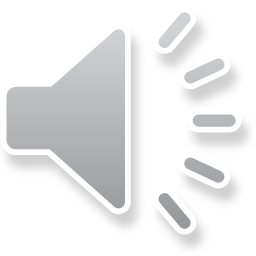 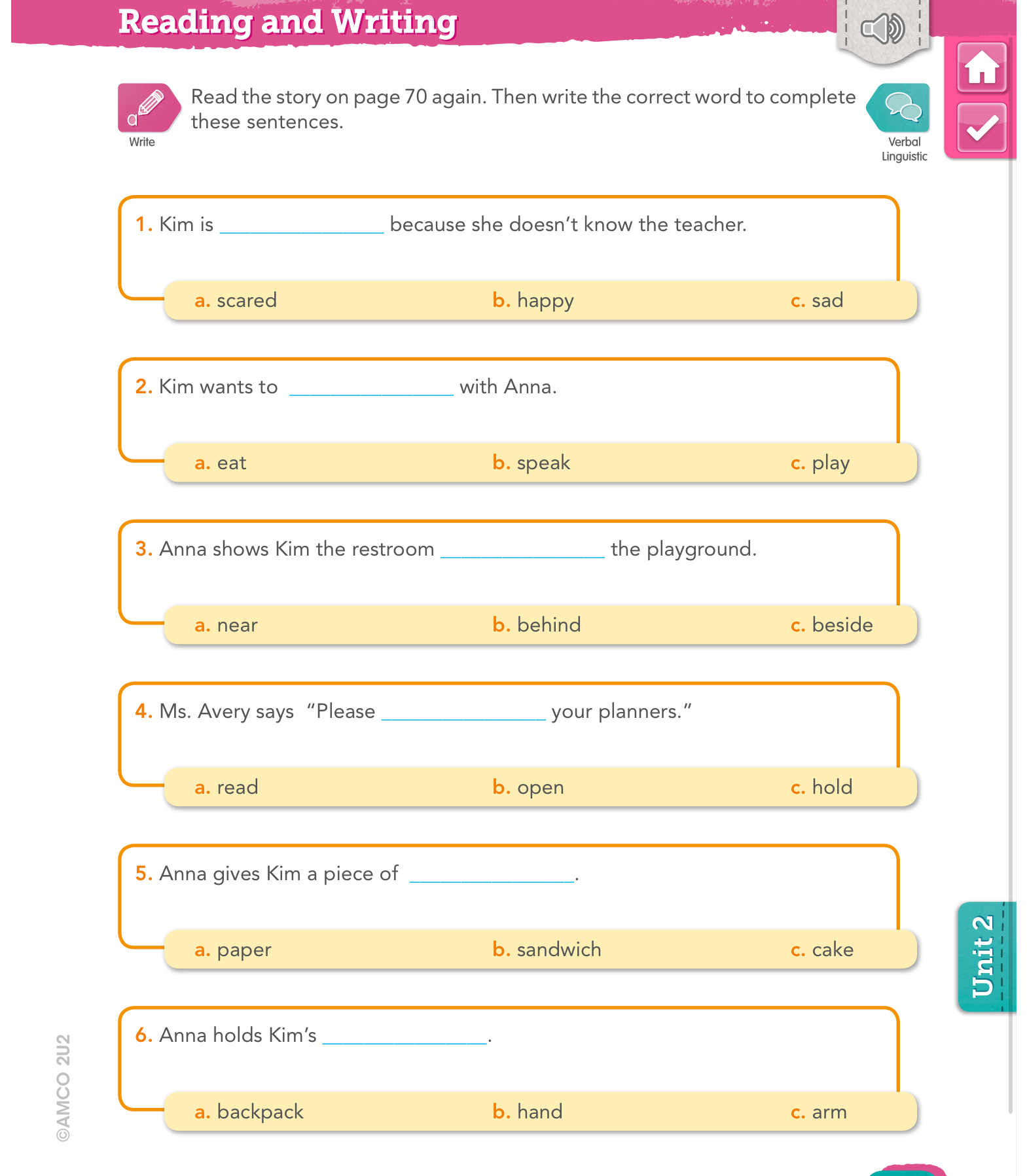 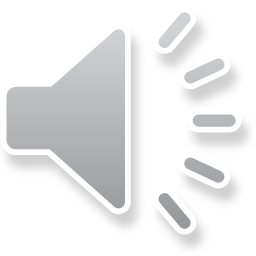